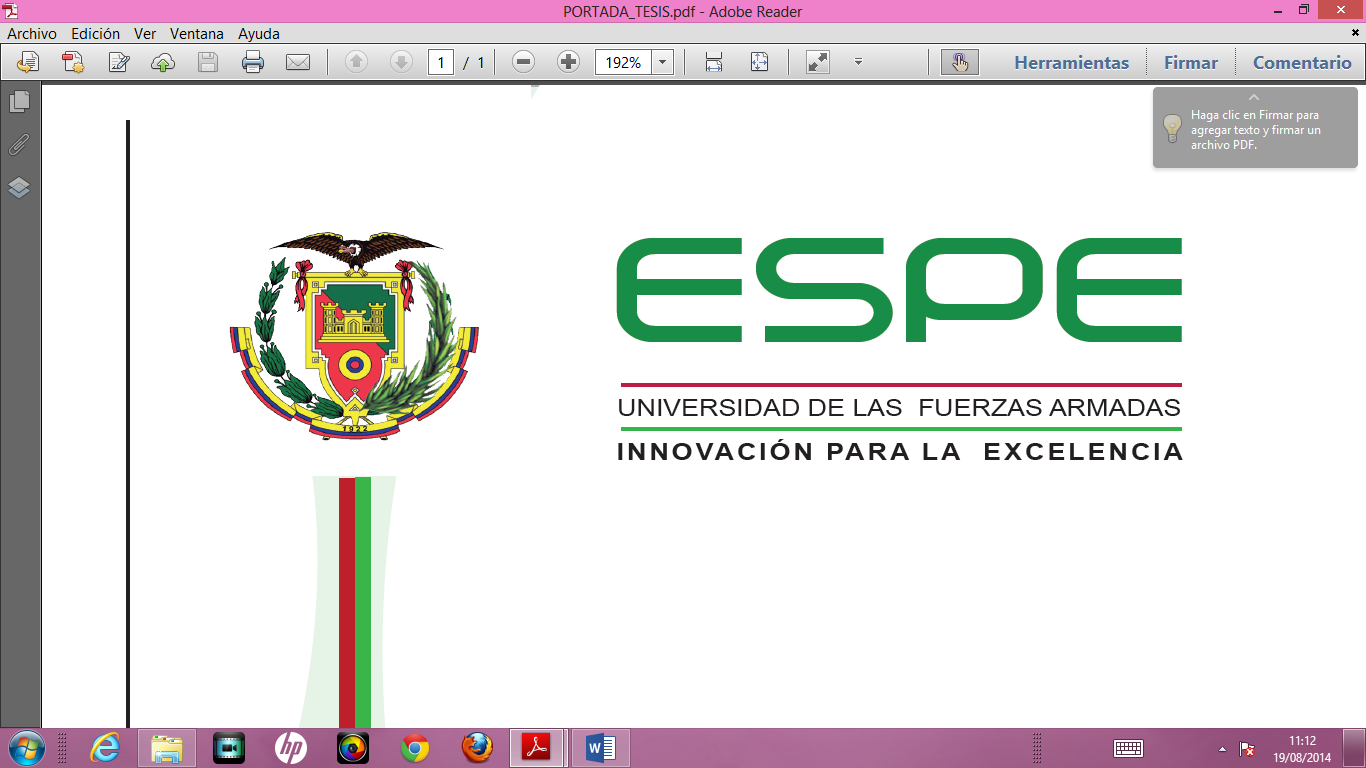 VICERRECTORADO DE INVESTIGACIÓN, INNOVACIÓN Y TRANSFERENCIA DE TECNOLOGÍA
CENTRO DE POSGRADOS
MAESTRÍA EN RECREACIÓN Y TIEMPO LIBRE
TEMA: "ACTIVIDADES RECREATIVAS PARA PREVENIR EL ESTRÉS LABORAL EN LOS GRUPOS DE TRABAJO DEL CUERPO DE INGENIEROS DEL EJÉRCITO DE QUITO”
Lic. JESSICA XIMENA MENCÍAS NAVAS
 Lic. XAVIER EDUARDO SILVA CASTRO
 
SANGOLQUÍ –ECUADOR
2019
PLANTEAMIENTO DEL PROBLEMA
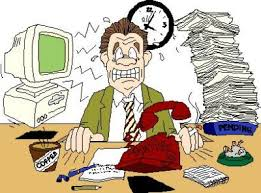 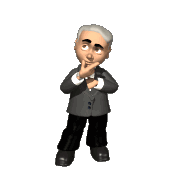 FORMULACIÓN DEL PROBLEMA
Toda esta problemática nos permite formular el problema central de la investigación:
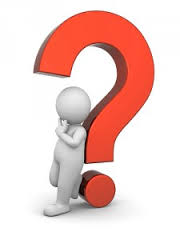 ¿Cómo incide la recreación en la prevención del estrés laboral en los grupos de trabajo del Cuerpo de Ingenieros del Ejército de Quito?
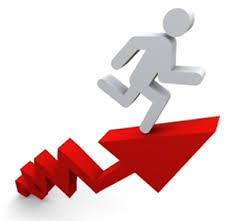 OBJETIVO
General
Determinar los niveles de estrés laboral que tienen los grupos de trabajadores del cuerpo de ingenieros del ejército de Quito, que facilite mejorar su productividad con mayores eficiencias.
OBJETIVOS
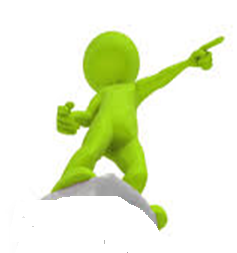 Específicos
Valorar los resultados de la investigación y su aporte práctico en la sociedad.
Delimitar las principales teorías relacionados con la recreación y el estrés laboral que aporte a la investigación que se realice.
Aplicar el diagnostico que permita definir los niveles de estrés laboral que presentan los grupos de trabajo del cuerpo de ingenieros del Ejército producidos por el estrés laboral.
Elaborar un programa de recreación laboral para disminuir los niveles de estrés en los grupos de trabajo del Cuerpo de Ingenieros del Ejército
Aplicar el programa elaborado y definir el impacto del mismo en los grupos de trabajo del cuerpo de ingenieros del Ejército producidos por el estrés laboral.
JUSTIFICACIÓN
VARIABLES DE ESTUDIO
CONCEPTUALIZACIÓN DE VARIABLES
OPERACIONALIZACIóN DE VARIABLES
ALCANCES
APORTE
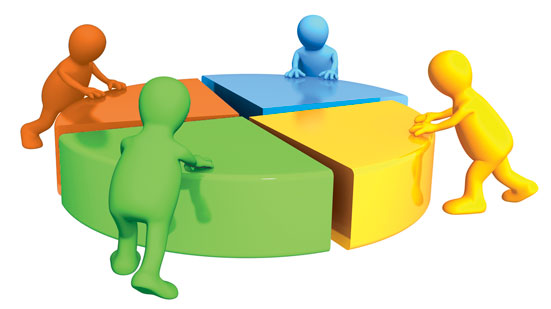 EL ESTRÉS
Desde el punto de vista de la Psicología, el estrés ha sido entendido desde 3 puntos específicos:  

-Como estímulo: El estrés es capaz de provocar una reacción o respuesta por parte del organismo.
-Como reacción o respuesta: el estrés se puede evidenciar en cambios conductuales, fisiológicos y otras reacciones emocionales en el individuo.
-Como interacción: el estrés interactúa entre las características propias de cada estimulo exterior y los recursos disponibles del individuo para dar respuesta al estímulo.
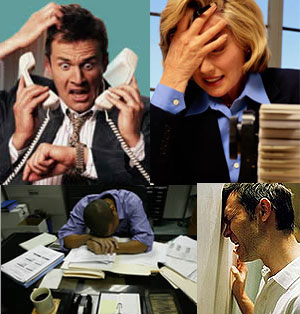 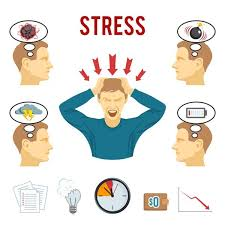 DEFINICIÓN
La Organización Mundial de la Salud (O.M.S) define al estrés como “el conjunto de reacciones fisiológicas que prepara al organismo para la acción”, pues es así que es un proceso dinámico en el que intervienen variables tanto del entorno como individuales, y aparece cuando la persona evalúa una situación como amenaza.
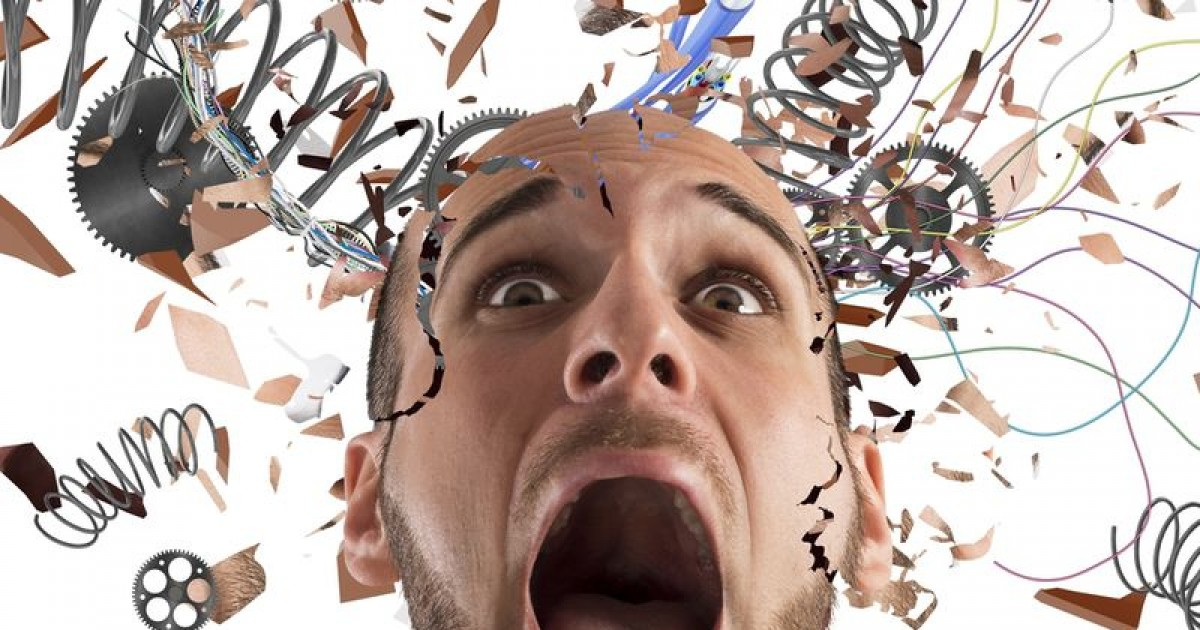 SINTOMAS DEL ESTRÈS
Diarrea o estreñimiento
Mala memoria
Dolores y achaques frecuentes
Dolores de cabeza
Falta de energía o concentración
Problemas sexuales
Cuello o mandíbula rígidos
Cansancio
Problemas para dormir o dormir demasiado
Malestar de estómago
Uso de alcohol o drogas para relajarse
Pérdida o aumento de peso
Depresión o ansiedad.
Dolor estomacal inespecífico.
Nerviosismo.
Palpitaciones rápidas
RECREACIÓN LABORAL:
La recreación laboral consiste en el conjunto de actividades, emociones, experiencias y vivencias planificadas que se realizan en los centros de trabajo las cuales son diseñadas a partir de las características y necesidades de la población, para desarrollar y mantener el equilibrio social, emocional y físico del trabajador con la idea de generar satisfacción y disminución de patologías laborales.
BENEFICIOS DE LA RECREACIÓN
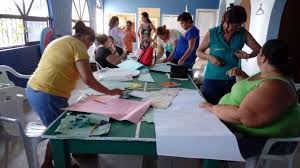 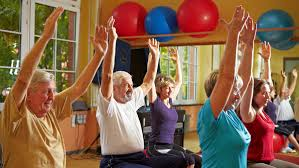 Beneficios para la empresa
Aumento de la productividad
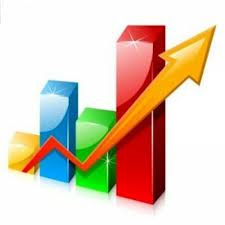 Menor rotación en el trabajo
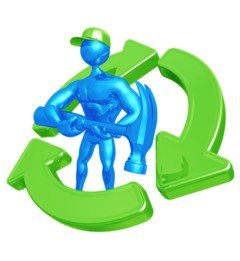 Menos ausentismo en el trabajo
Reducción de gastos médicos
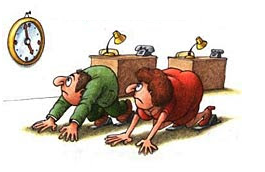 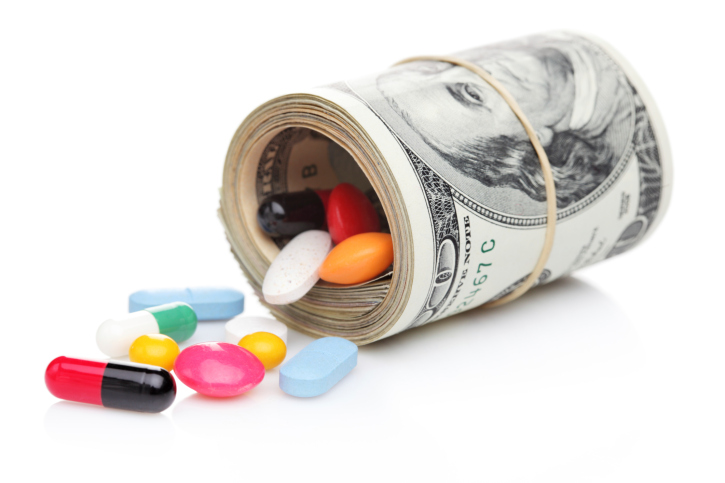 ACTIVIDAD RECREATIVA
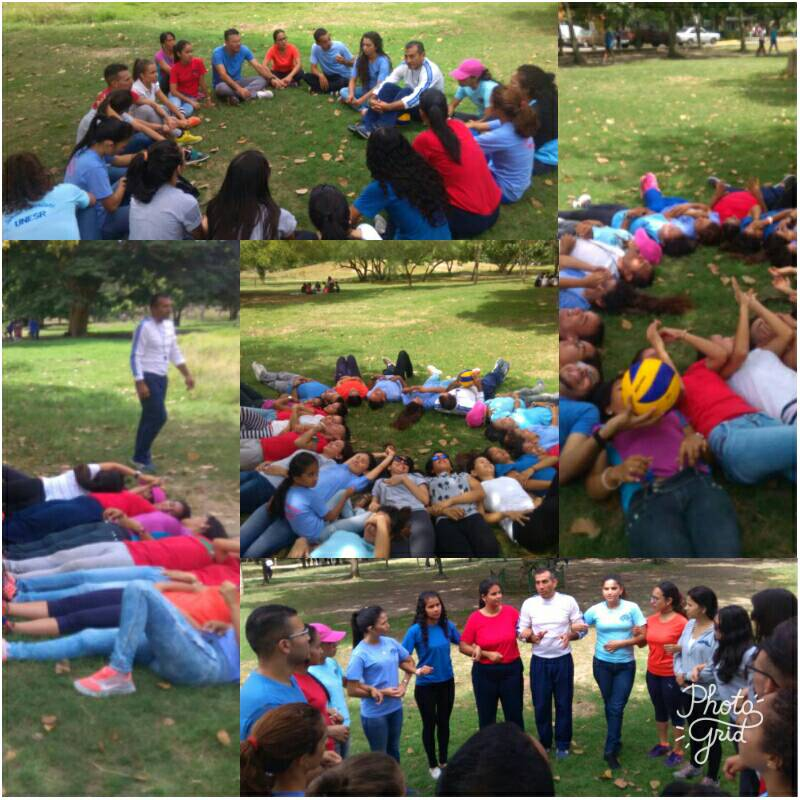 Son actividades o experiencias humanas que ocurren en el tiempo libre, elegida voluntariamente por el participante ya sea porque recibe satisfacción inmediata de ella o porque percibe que puede obtener valores personales o sociales con propósito intrínseco y placentero
MÉTODOS Y PROCEDIMIENTOS
METODOLOGÍA
DISEÑO DE INVESTIGACIÓN
POBLACIÓN Y MUESTRA
TÉCNICAS DE LA INVESTIGACIÓN
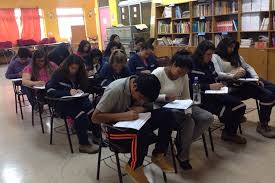 RECOPILACIÓN DE DATOS ESTADÍSTICOS
Test de estrés laboral:










Test de Recreación e integración
CLIMA ORGANIZACIONAL:
ESTRUCTURA ORGANIZACIONAL:
TERRITORIO ORGANIZACIONAL:
TECNOLOGÍA:
INFLUENCIA DEL LIDER
FALTA DE COHESIÓN
RESPALDO DE GRUPO
Se observa que  en Ambato es el grupo de trabajadores con mayor nivel de estresores laborales, sin dejar a duda que el promedio de los otros dos grupos, presenta igualmente estresores laborales. Al reconocer que existe un nivel de estrés intermedio-elevado se afirma la primera etapa.
ANÁLISIS Y REPRESENTACIÓN GRÁFICA DE LOS DATOS ESTADÍSTICOS.TEST OMS
TEST RECREACIÓN E INTEGRACIÓN
¿El cuerpo de ingenieros cuenta con planes, proyectos o programas recreativos?
¿Las actividades recreativas dadas por el cuerpo de ingenieros cumplen con sus expectativas?
TEST RECREACIÓN E INTEGRACIÓN
¿El cuerpo de ingenieros le informa a tiempo el desarrollo de las actividades recreativas laborales?
¿En el cuerpo de ingenieros se realizan actividades recreativas o de integración?
TEST RECREACIÓN E INTEGRACIÓN
¿Participa usted en las actividades recreativas o de integración que el cuerpo de ingenieros realiza?
¿Considera que es importante realizar actividades recreativas o de integración en el cuerpo de ingenieros?
TEST RECREACIÓN E INTEGRACIÓN
¿Se observa una asistencia significativa de empleados, a las actividades recreativas o de integración organizada por el cuerpo de ingenieros?
¿Considera usted, que las actividades recreacionales y/o de integración mejoran el clima laboral organizacional?
TEST RECREACIÓN E INTEGRACIÓN
¿El cuerpo de ingenieros cuenta con instalaciones adecuadas para la realización de actividades deportivas o recreativas?
TEST RECREACIÓN E INTEGRACIÓN
¿Las Actividades recreativas efectuadas por el cuerpo de ingenieros permite la integración entre su familia y la institución?
TEST RECREACIÓN E INTEGRACIÓN
¿Cada que tiempo realiza actividades deportivas y recreativas en su organización?
TEST RECREACIÓN E INTEGRACIÓN
¿La principal razón por la que usted no participa en actividades recreativas en el cuerpo de ingenieros?
TEST RECREACIÓN E INTEGRACIÓN
¿De las áreas recreativas que se proponen cuales son de su gusto y preferencia?
ACTIVIDADES RECREATIVAS REALIZADAS
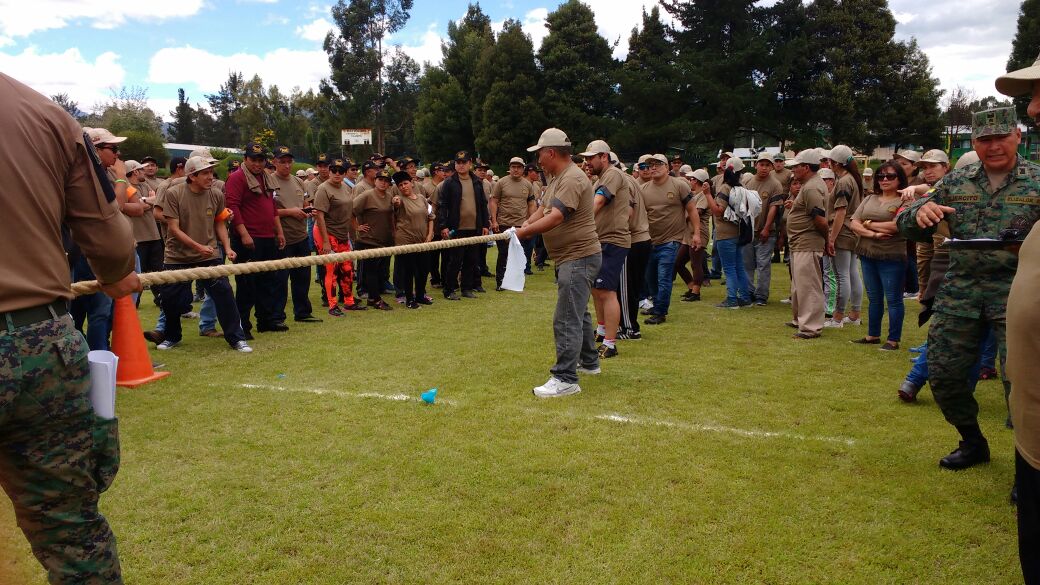 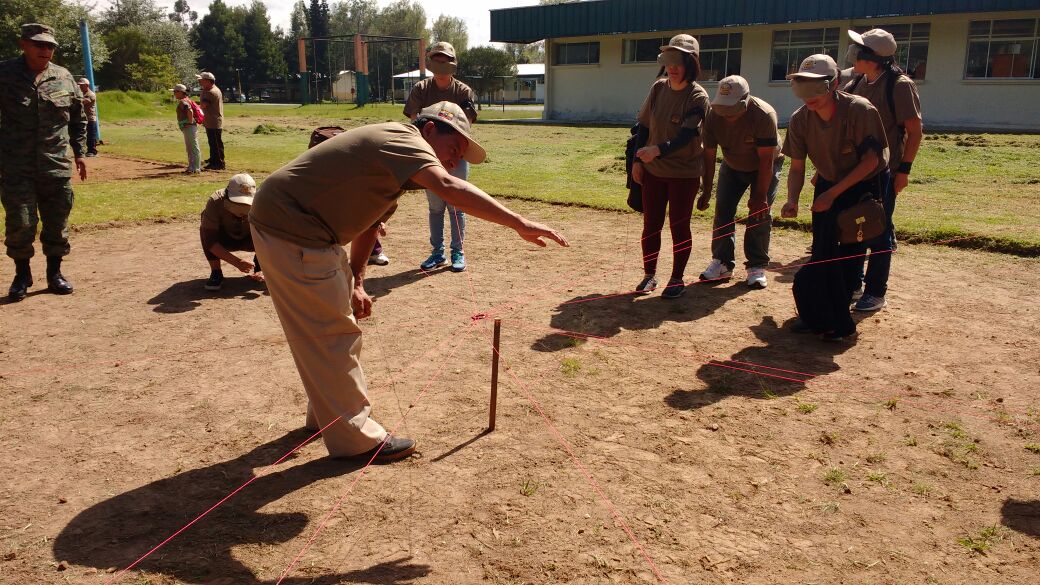 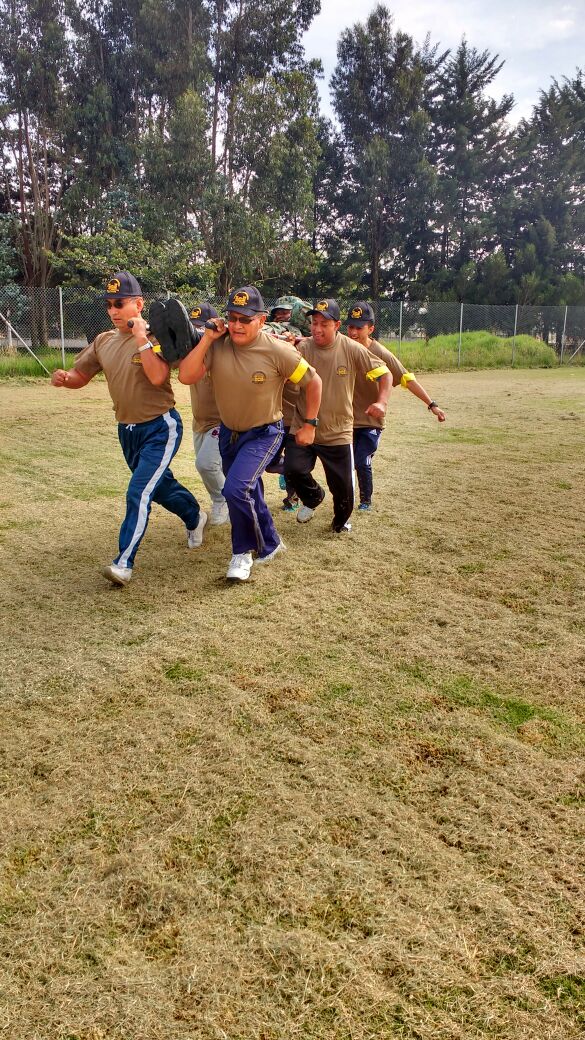 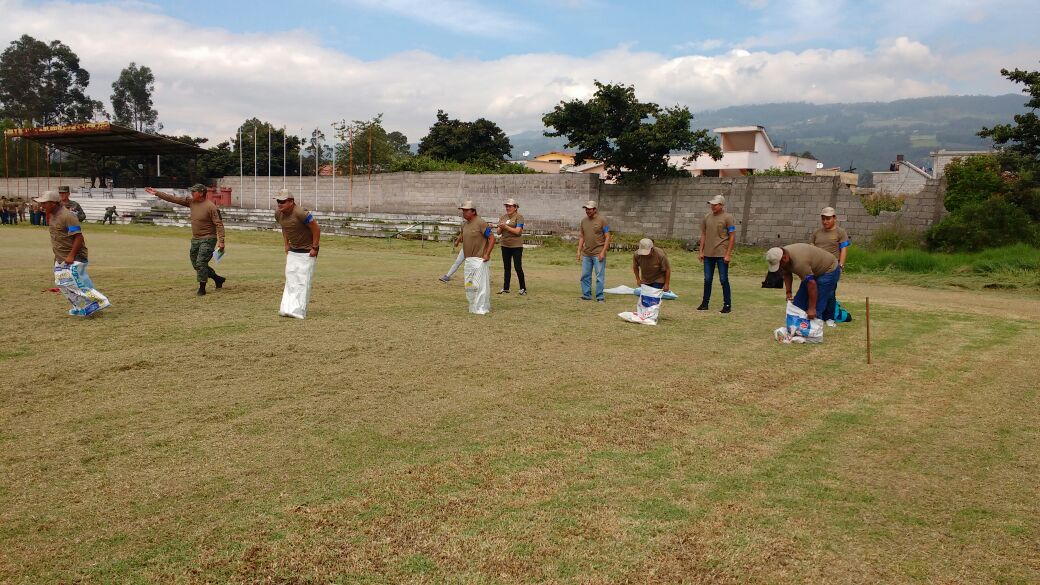 ACTIVIDADES RECREATIVAS REALIZADAS
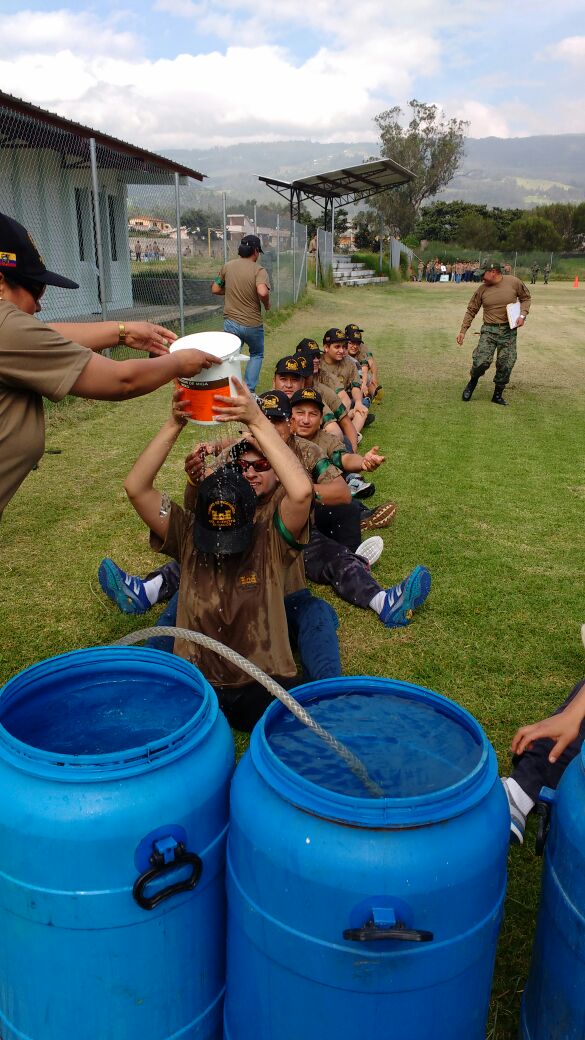 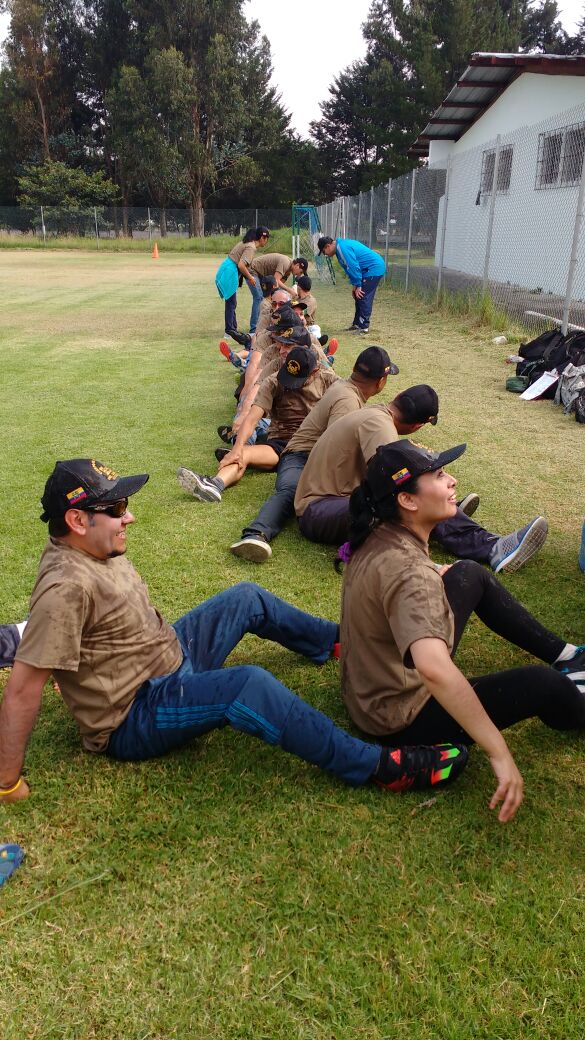 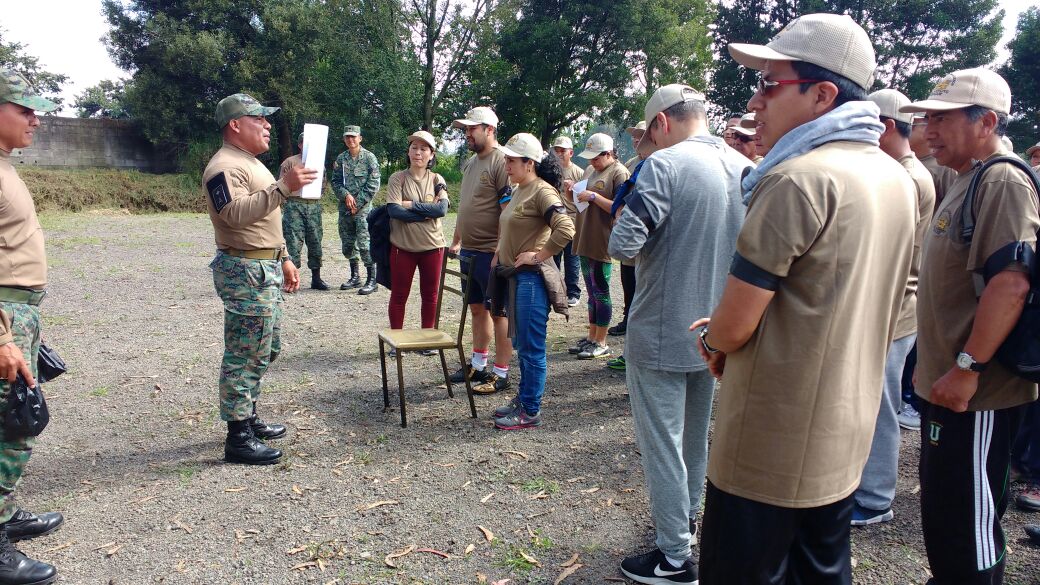 RESULTADOS PRE TEST Y POST TEST
La aplicación del pre test dio paso a la aplicación del programa recreativo el cual se desarrolló con normalidad cumpliendo los reglamentos y normas de seguridad programados, para inmediatamente finalizado el programa se realice el post test, el cual arrojo niveles altos de recreación laboral, adecuado del tiempo libre, un aumento significativo de conocimiento gracias a los talleres propuestos, y por último y más importante un aumento de la satisfacción laboral de los trabajadores de los Grupos de Trabajo del Cuerpo de Ingenieros del Ejército teniendo como relación positiva la disminución de estrés laboral.
CONCLUSIONES
Se cumplió con el objetivo de determinar los niveles de estrés siendo Ambato la provincia más afectada  con el 36%, continuando  Quito con el 32 % y por último Latacunga con el 32 %.

Las actividades recreativas fueron acogidas de manera positiva por los trabajadores  durante el desarrollo de las  actividades planificadas , logrando un gran avance en la disminución de los estresores laborales comparado con el estrés percibido inicial y final.

La mayoría de la muestra presentó niveles bajos en recreación y tiempo libre, al aplicar las  actividades recreativas se obtuvo  un porcentaje significativo de efectividad.
CONCLUSIONES
Realizado el post test, se observó niveles altos de recreación laboral, aumento del uso del tiempo libre y como aspecto muy relevante  el aumento de la satisfacción laboral de los trabajadores de los grupos de trabajo del Cuerpo de Ingenieros del Ejército teniendo como relación positiva la disminución de estrés laboral.

En la pre-intervención se obtuvo el 11% de satisfacción, después  de realizar las actividades recreativas propuestas se obtuvo el 89% de satisfacción en los grupos de trabajo del Cuerpo de Ingenieros del Ejército.
CONCLUSIONES
El programa recreativo permitió unir todos los tipos de actividades recreativas necesarias para el grupo estudiado y sobre todo la más aceptada como fueron el área físico deportiva, lúdica, aire libre y salud permitiendo la interacción con el entorno a través de la utilización de áreas verdes y talleres de información. 

La practica continua y la realización de actividades recreativas, en un intervalo aceptable de tiempo, permite a los trabajadores del Cuerpo de Ingenieros del Ejercito una percepción de su ambiente laboral mas amigable y como un modificador preventivo y terapéutico del estrés laboral.
RECOMENDACIONES
Enfatizar a las Fuerzas Armadas del Ecuador, sobre la problemática que están sufriendo sus trabajadores y como las actividades recreativos pueden ayudar a mejorar la calidad de vida  y disminuir los estresores laborales.

Concientizar el buen uso del tiempo libre y motivar a la práctica recreativa permanente ya que no es una cuestión de recursos sino de actitud para obtener los mejores beneficios tanto en el aspecto físico como psíquico.
PROPUESTA DEL PROYECTO RECREACIÓN LABORAL PARA LA DISMINUCIÓN DEL ESTRÉS LABORAL EN LOS GRUPOS DE TRABAJO DEL CUERPO DE INGENIEROS DEL EJÉRCITO DE QUITO
CAPACITACIÓN RECREATIVA “ENTÉRATE”
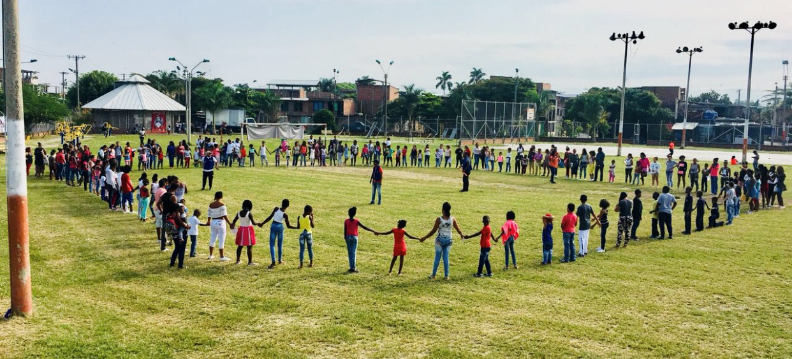 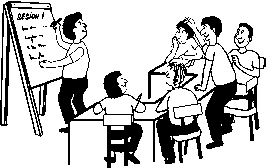 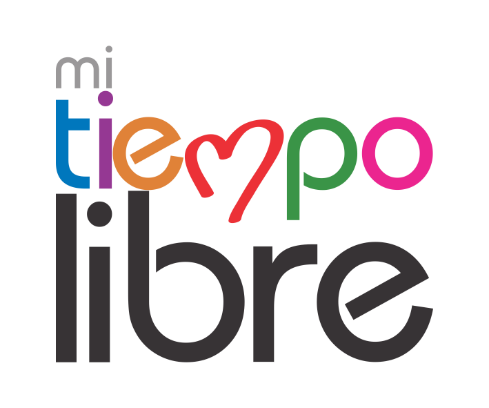 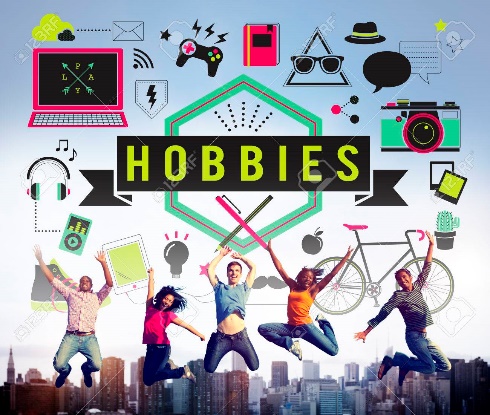 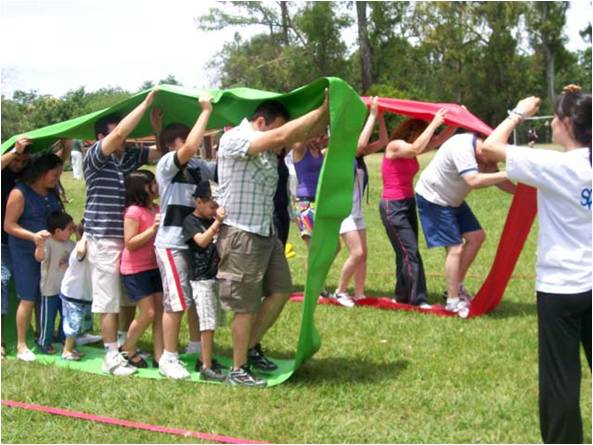 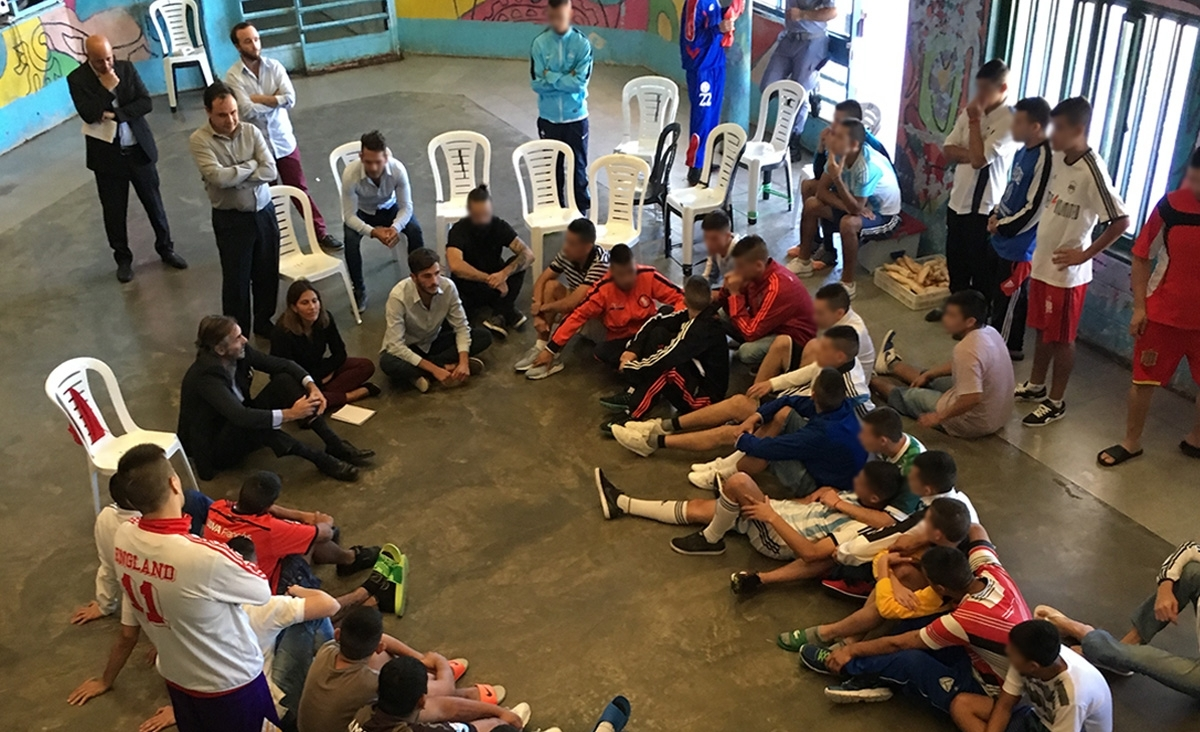 PERSONAL
PLAN DE ACTIVIDADES RECREATIVAS
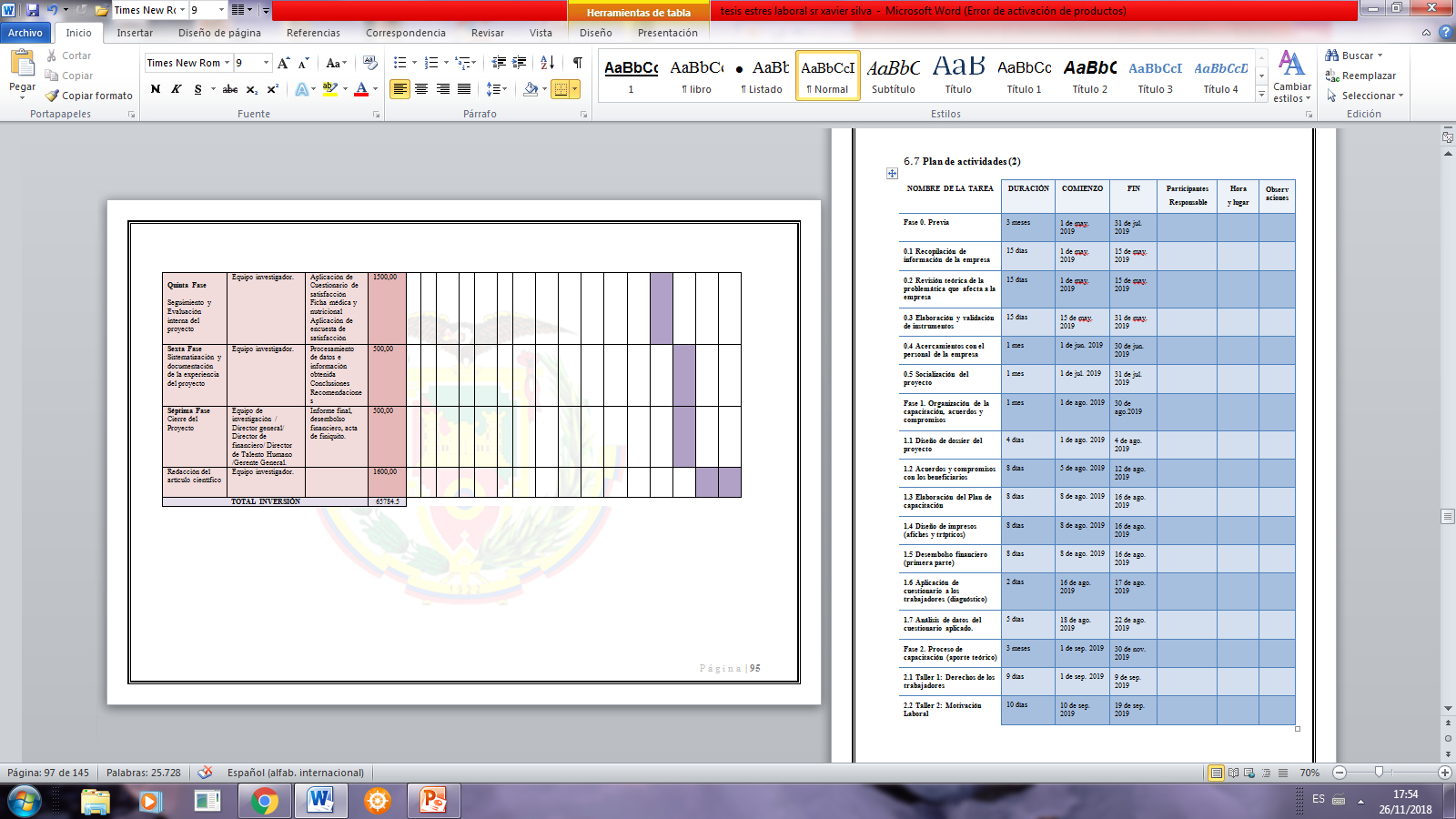 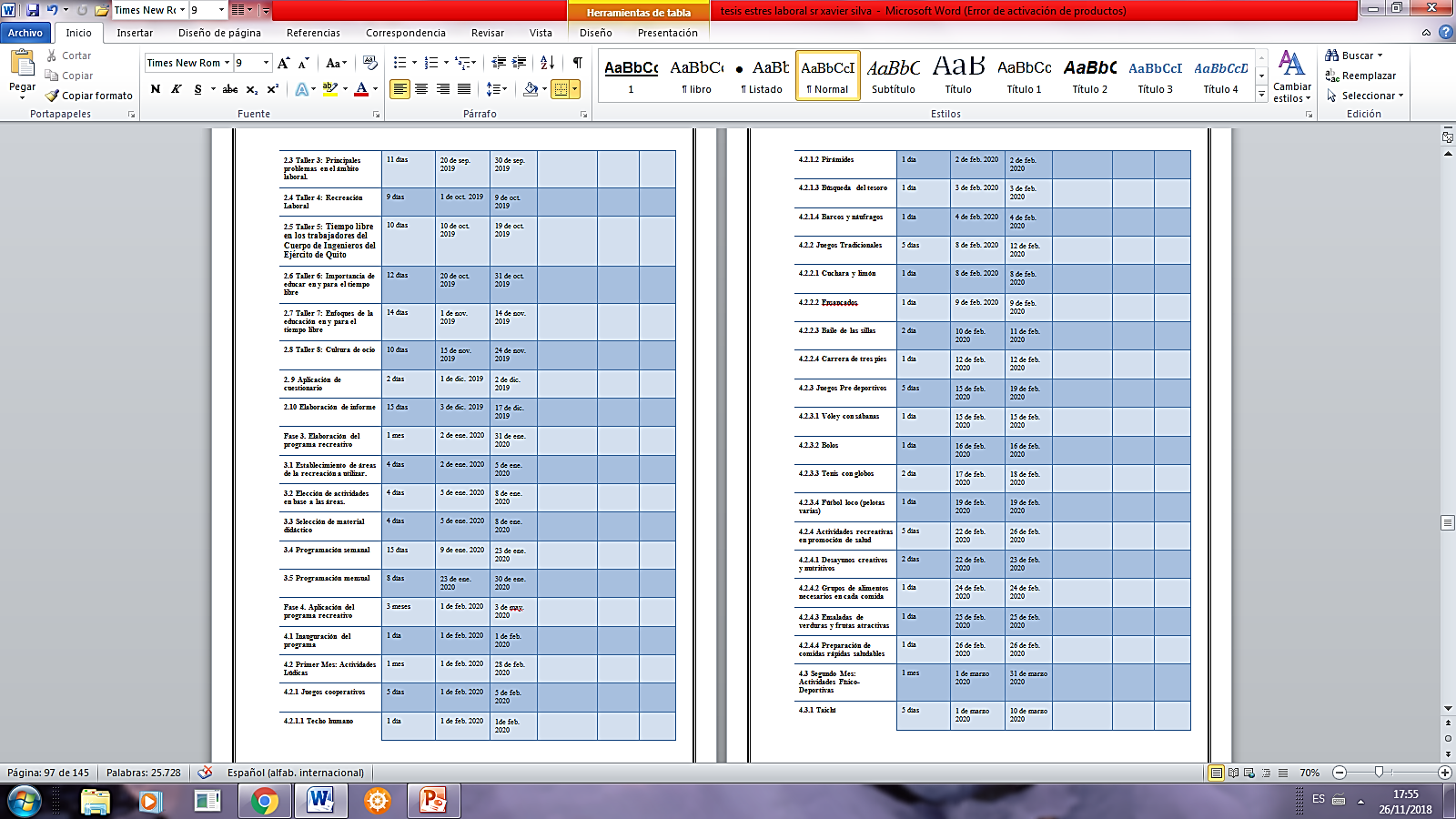 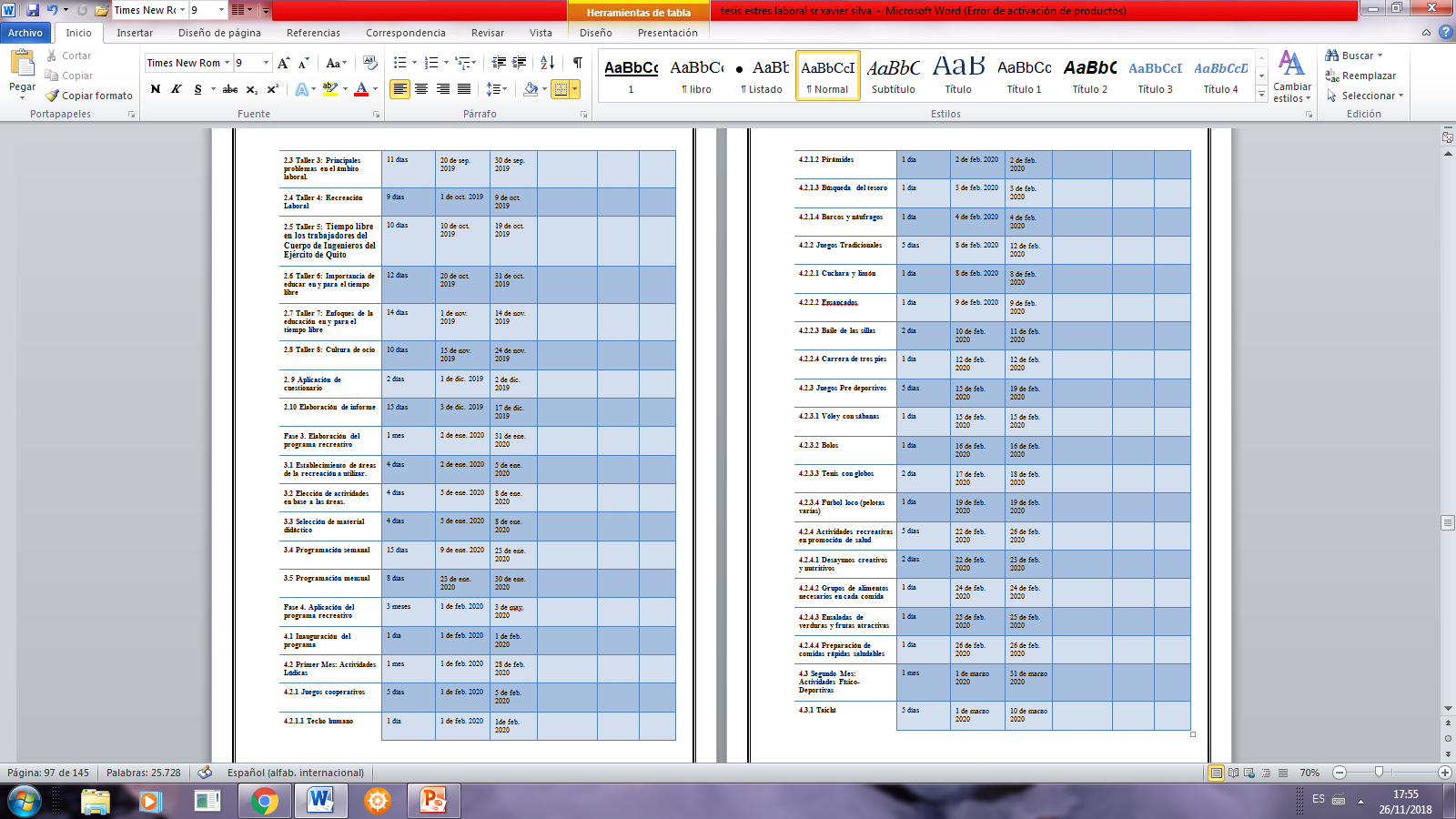 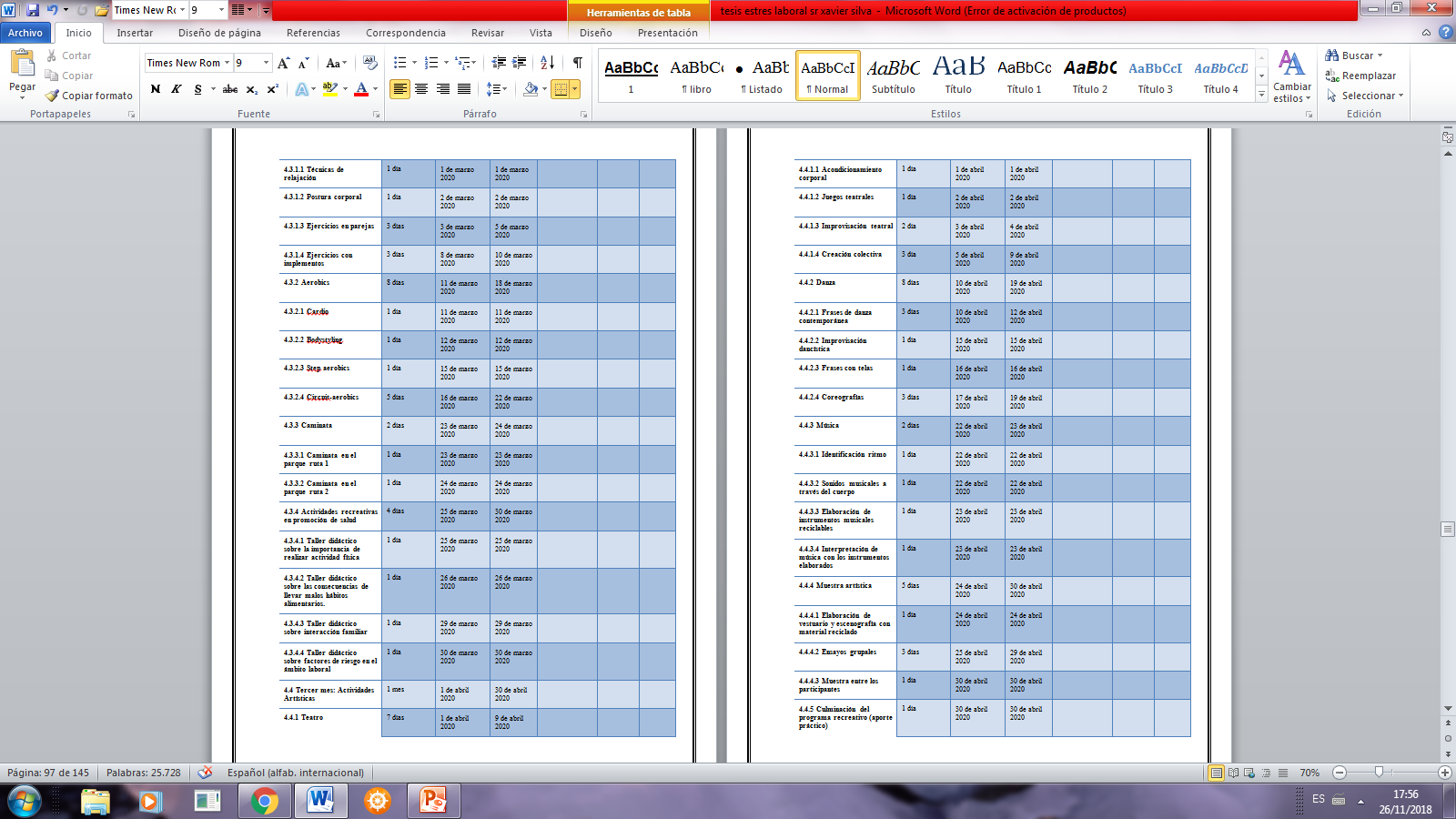 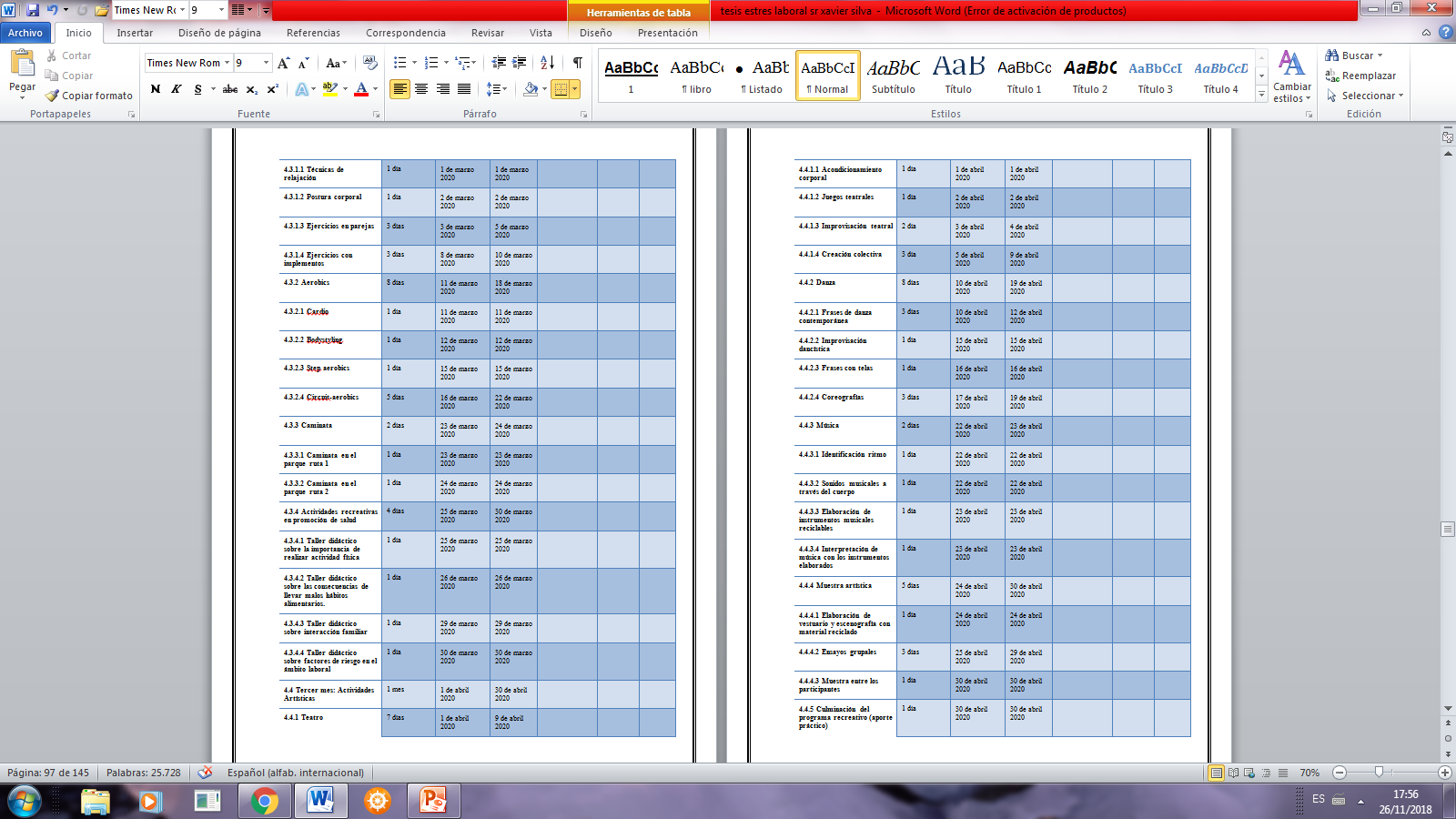 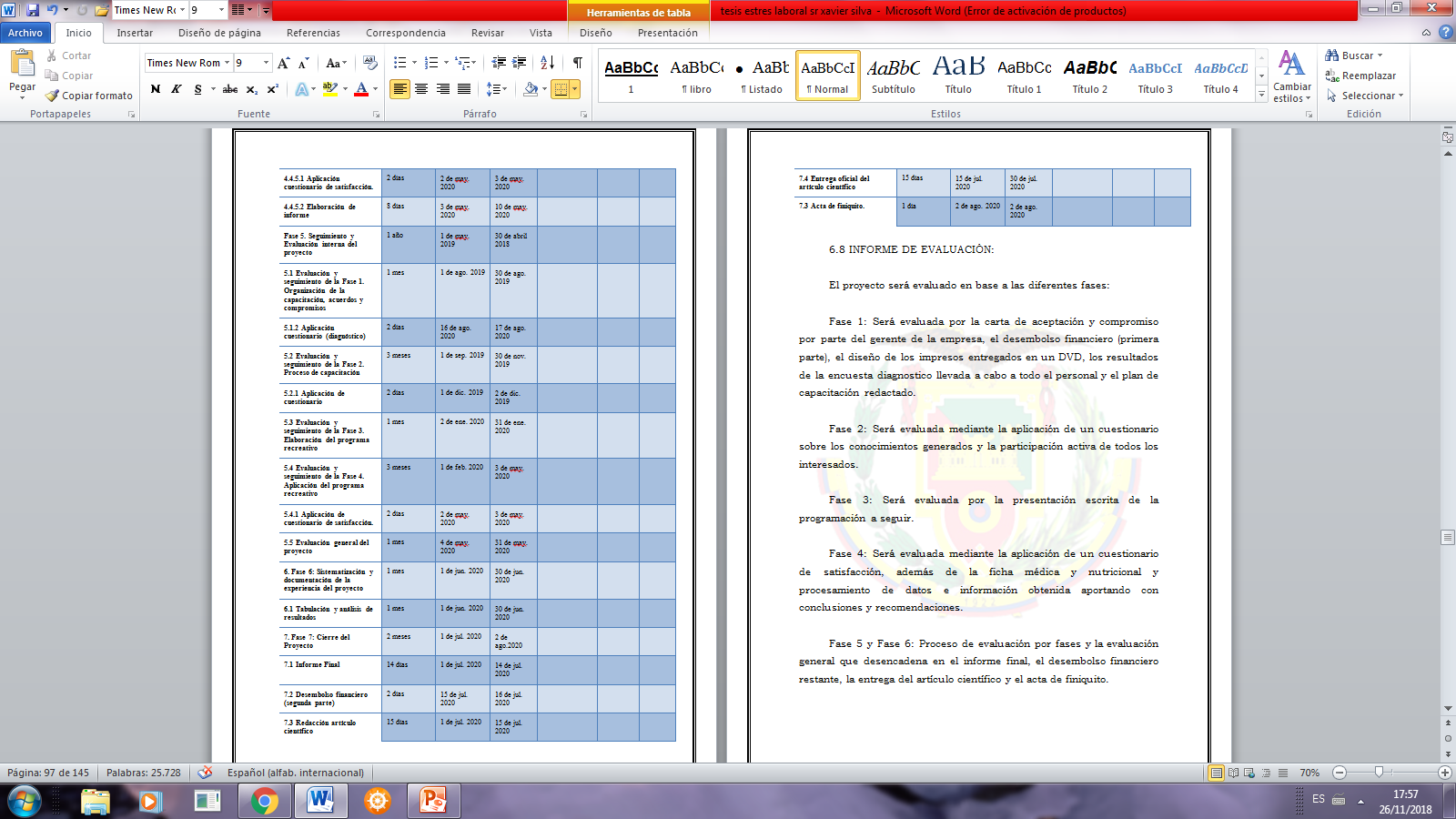 RECOMENDACIONES
Aplicar la presente propuesta en otras instituciones, donde sus trabajadores presenten estrés laboral y falta de actividades recreativas. 
Aplicando la propuesta podremos concientizar el uso y manejo correcto del tiempo libre .
Ejecutando las actividades recreativas en este proyecto podemos alcanzar un estilo de vida adecuado.
Esta propuesta alternativa ayuda a la empresas al mejoramiento del clima laboral además de aumentar los niveles de productividad.
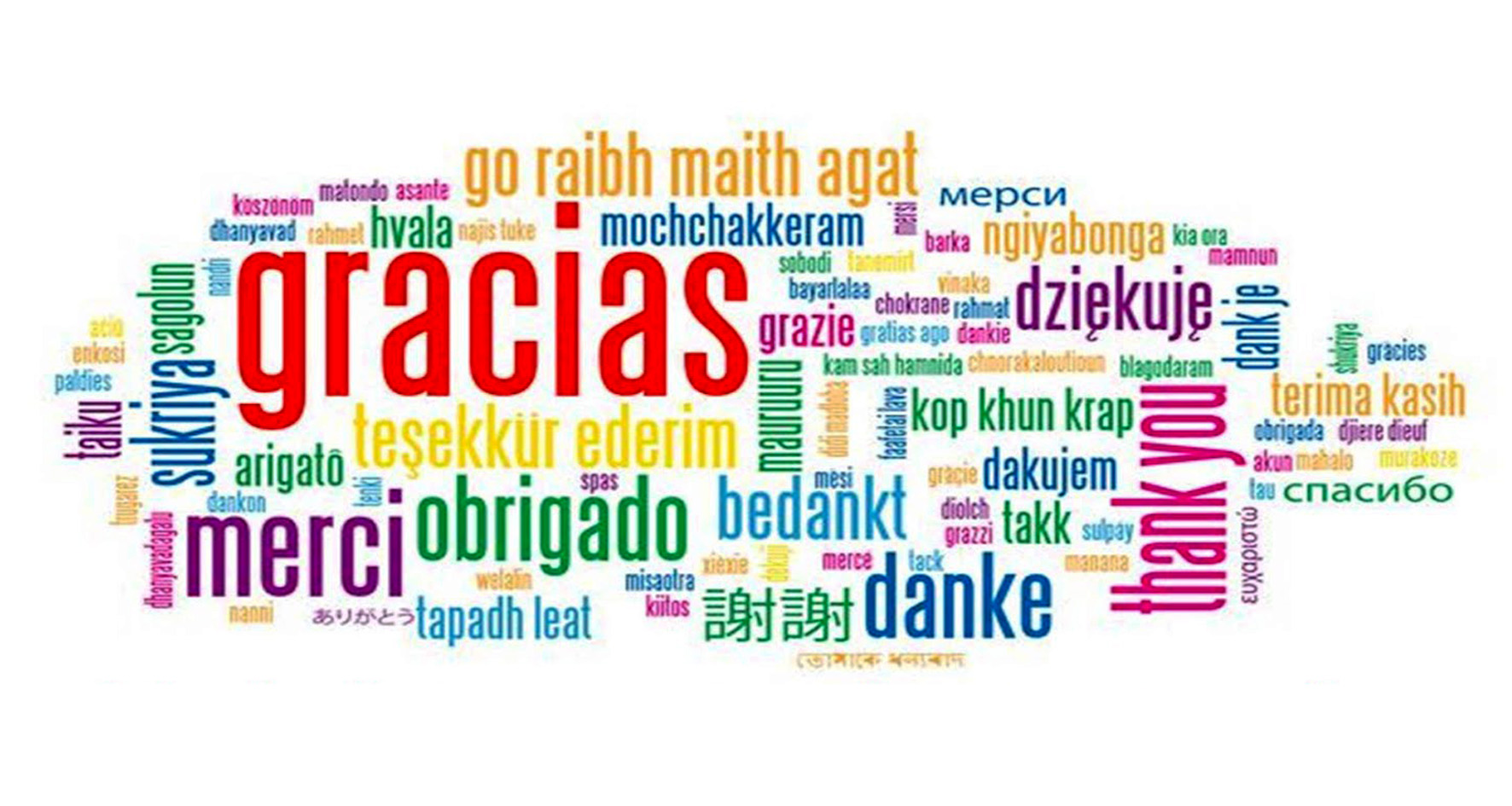